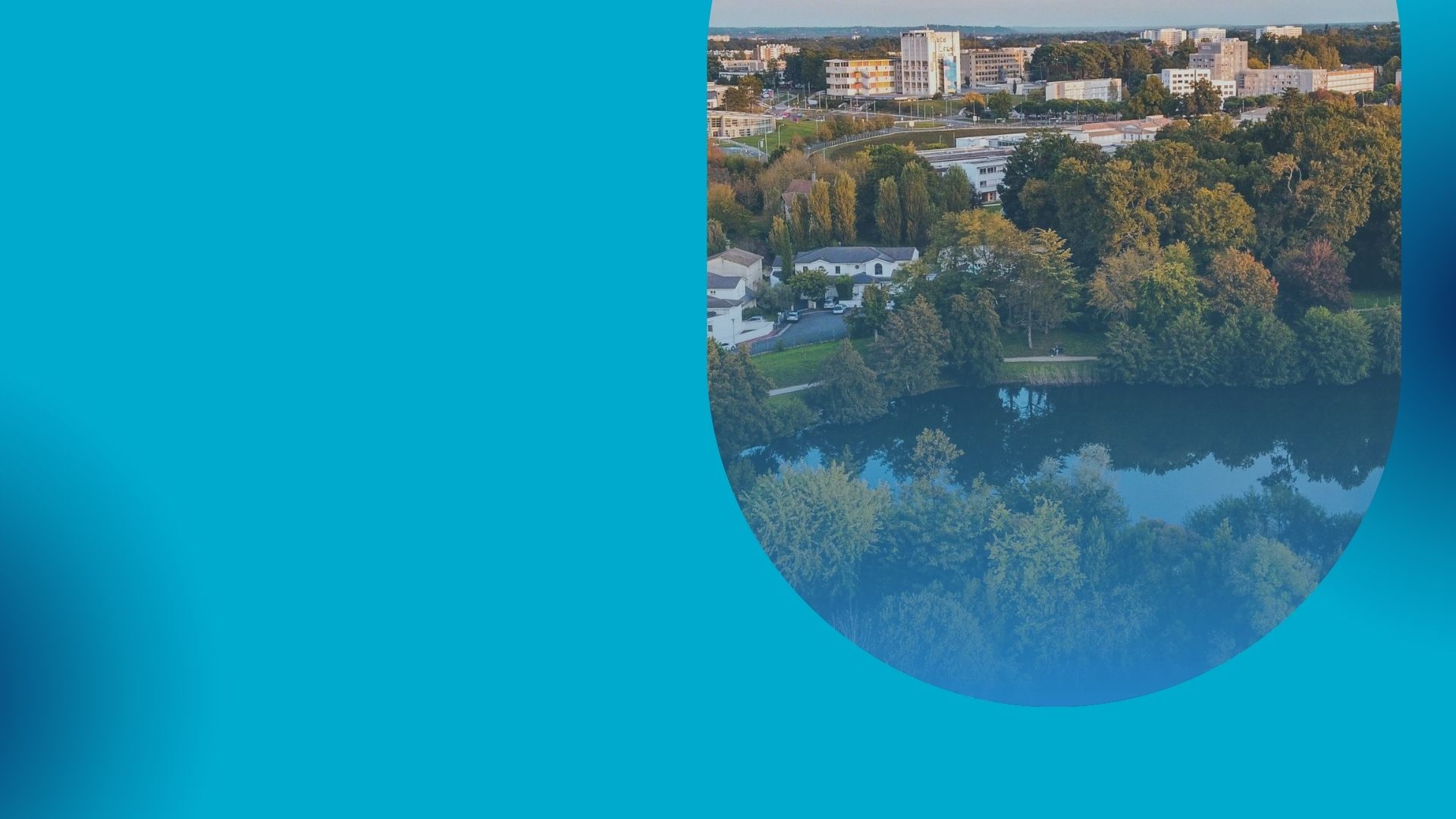 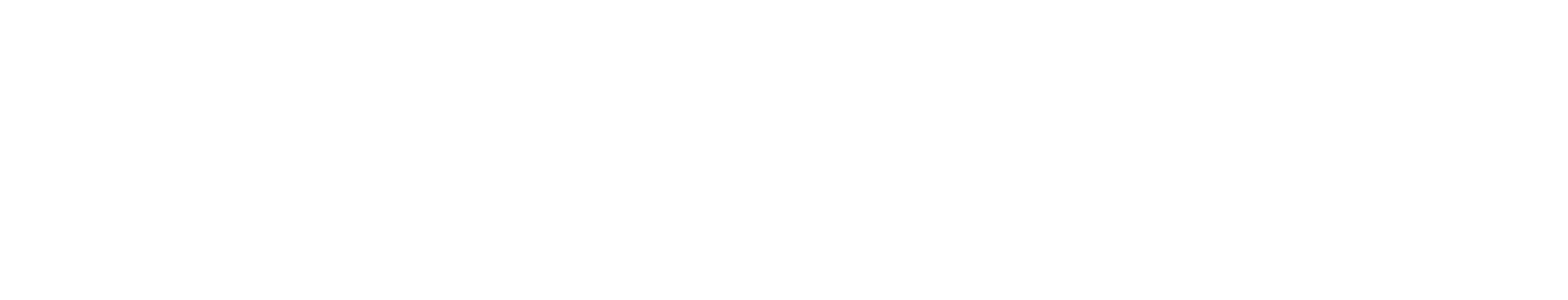 Aide à la décision 
et priorisation des projets
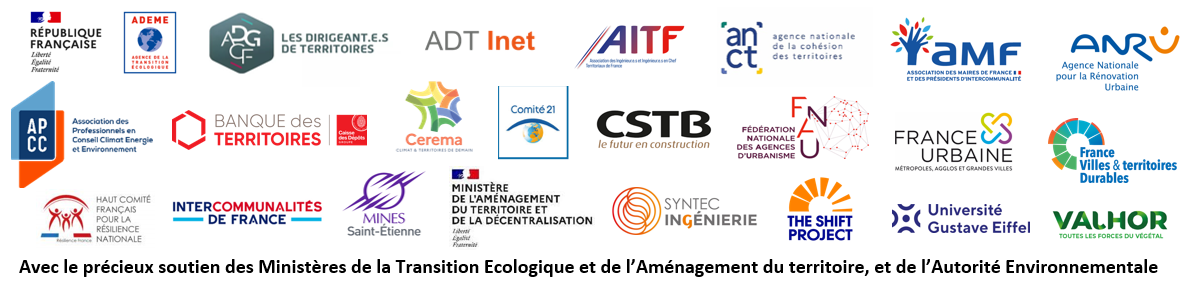 Logos
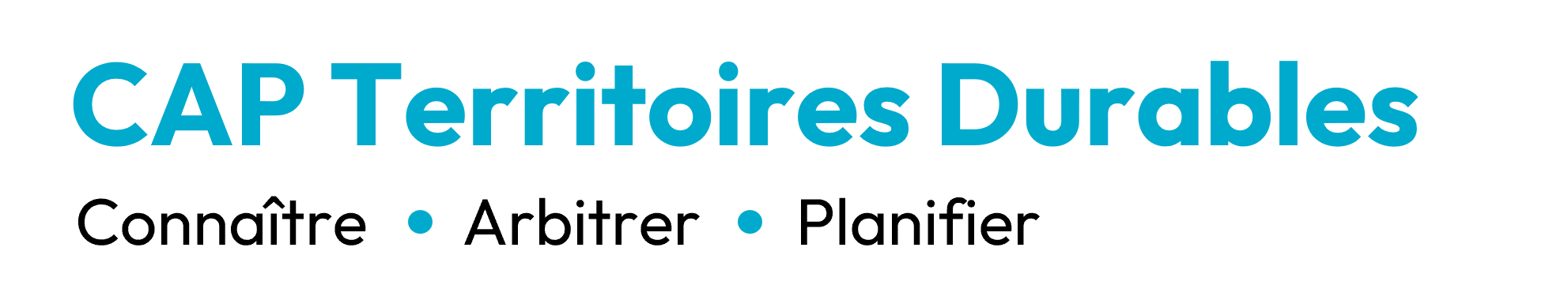 Comment l’utiliser ?
Au moment d’orienter ou faire bifurquer vos projets, à l’occasion de l’élaboration ou de la révision de votre Programmation Pluriannuelle d’Investissements (PPI), lors de la rédaction de vos documents d’urbanisme (PADD, PLUi, SCoT…), et pour contribuer à la planification écologique impulsée par les programmes de l’Etat (COP régionales, CRTE, Budgets verts…), vous disposez avec CAP Territoires Durables d’un guide d’aide à la décision, sous la forme d’une liste de questionnements essentiels, pour vérifier la résilience des projets et la pérennité des investissements. 

Cette étape doit s’appuyer sur un diagnostic plus complet des enjeux locaux. La rubrique « Connaitre » sur le site CAP Territoires Durables vous propose plusieurs panoramas (environnement, socio-économique, risques, ressources) pour renforcer cette vision stratégique locale. L’avant dernière colonne de chaque tableau de cette aide propose un numéro d’indicateur qui renvoie à ceux des différents panoramas du diagnostic.
La grille de questionnements est totalement adaptable aux enjeux de votre propre territoire. Il est possible d’ajouter, de supprimer ou de réécrire les questions.  Il est aussi possible d’attribuer une notation et de pondérer les items en fonction du projet de territoire, des orientations politiques et des priorités issues du diagnostic.  C’est l’occasion d’engager au préalable une discussion entre élus et de mobiliser largement autour d’une nouvelle trajectoire.
Sommaire

Impacts sur l’environnement : p3
Impacts socio-économiques : p4
Prise en compte des risques pour l’adaptation : p5
Prise en compte des ressources : p6
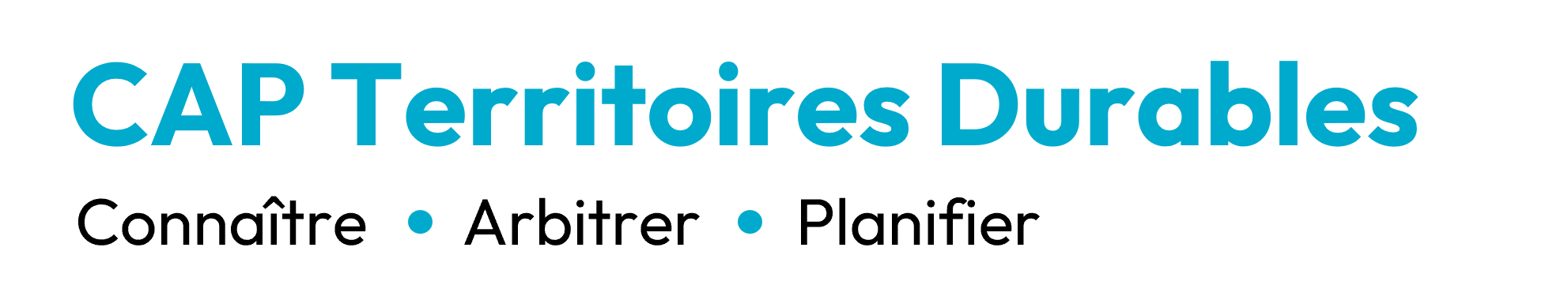 IMPACTS SUR L’ENVIRONNEMENT
3
IMPACTS SOCIO-ECONOMIQUES
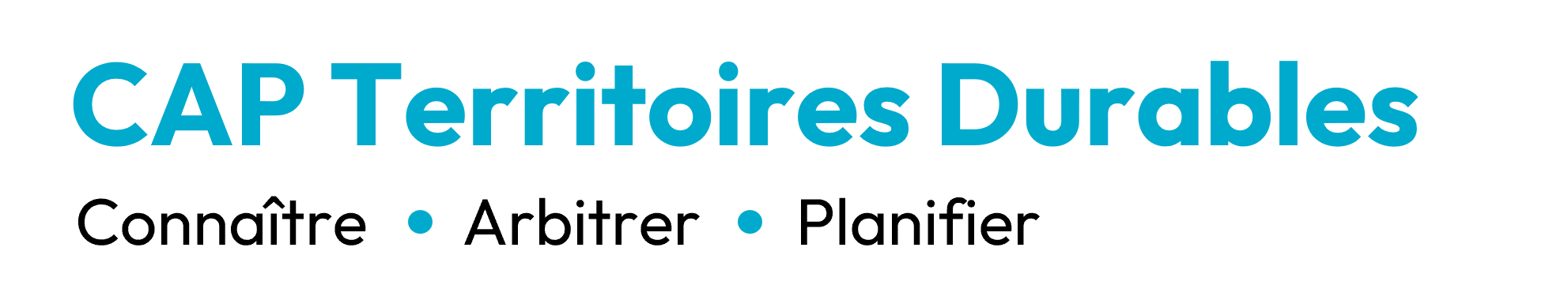 4
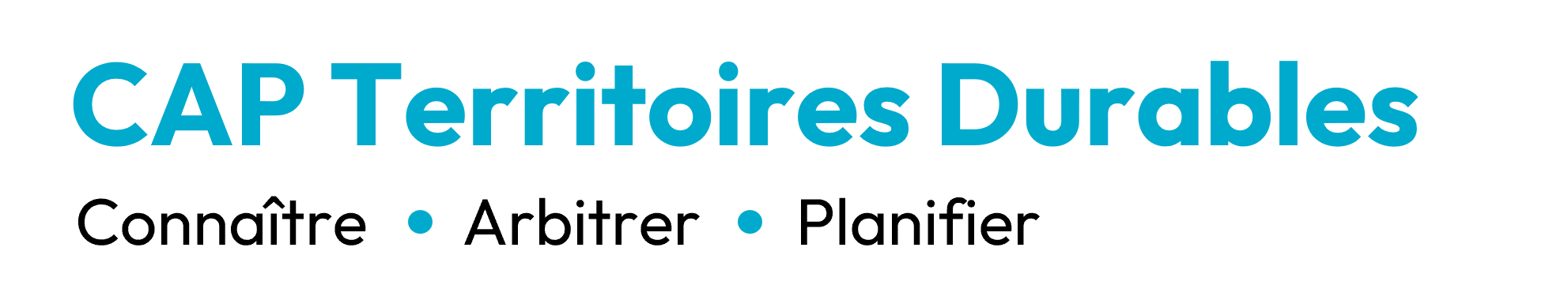 PRISE EN COMPTE DES RISQUES POUR L’ADAPTATION
5
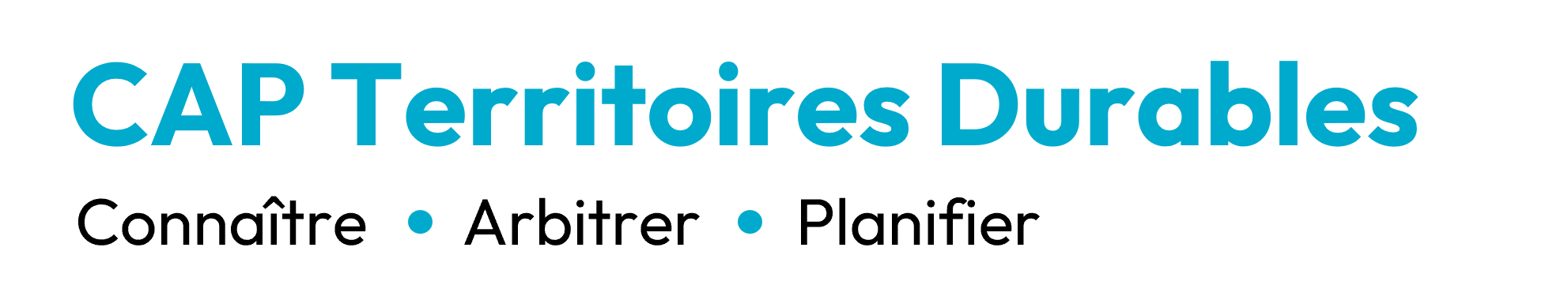 PRISE EN COMPTE DES RESSOURCES
6
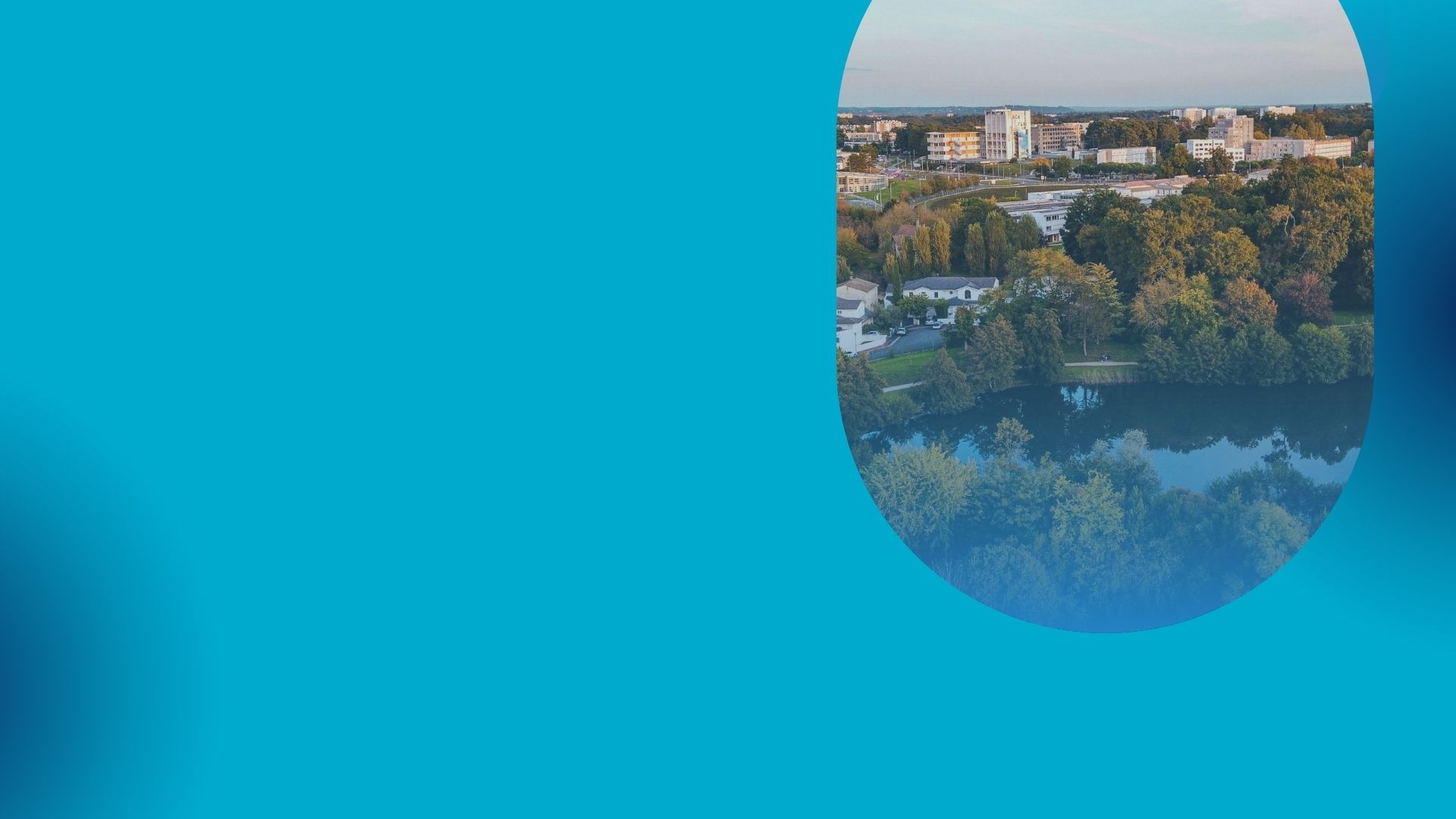 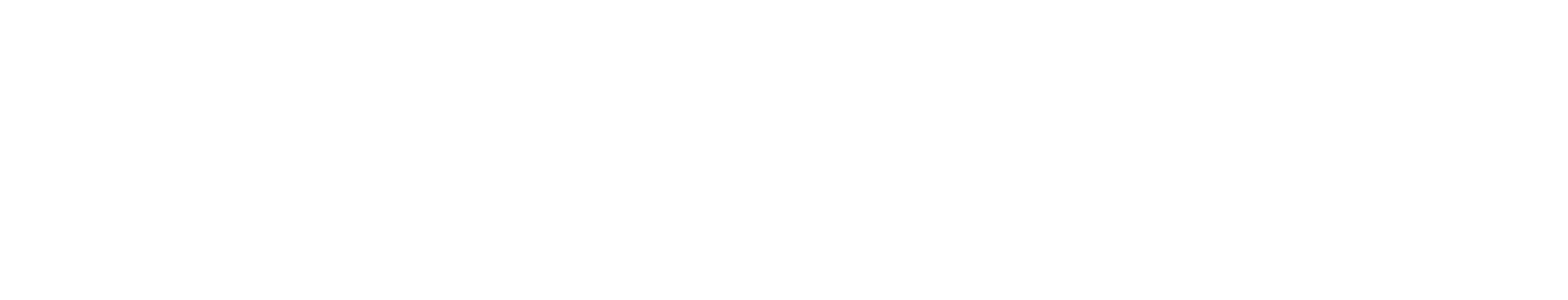 Nous contacter
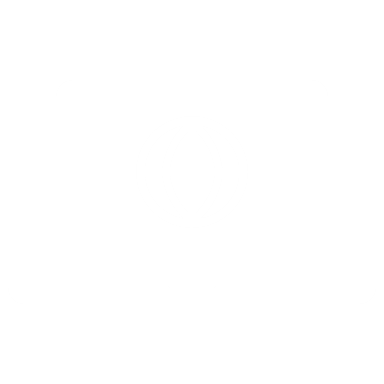 www.cap-territoiresdurables.fr/
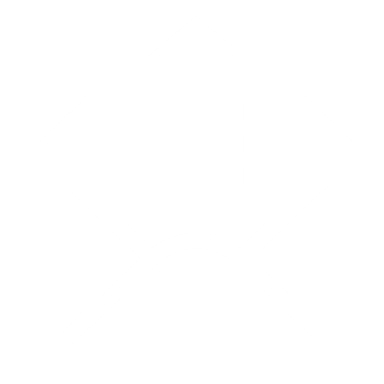 contact@francevilledurable.fr
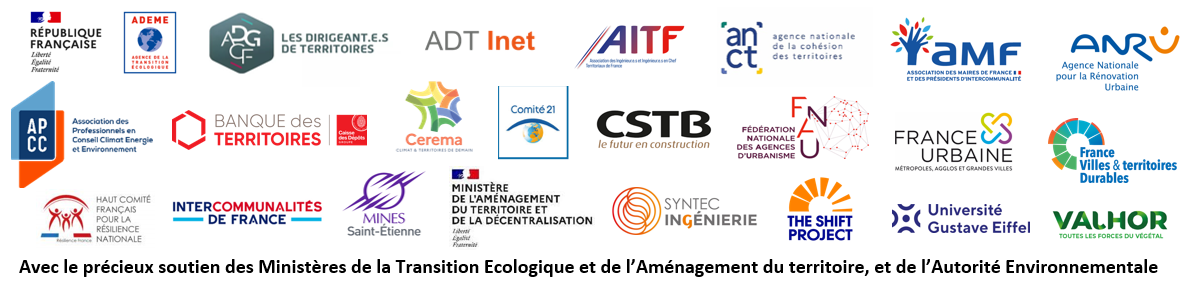